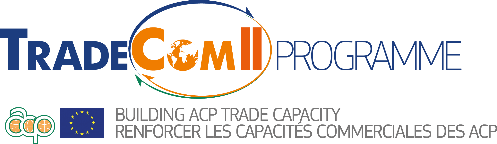 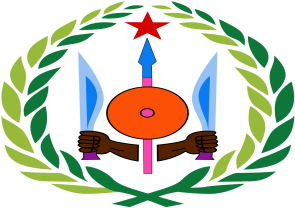 République de Djibouti
Partage des connaissances de djibouti sur la mise en oeuvre de l’accord de l’omc sur la facilitation des echanges
Bruxelles, 4 février 2020
Plan de la presentation
INTRODUCTION
CONTEXTES 
LES DEMARCHES D’ASSISTANCE TECHNIQUE
LA MISE EN ŒUVRE DU PROGRAMME
LES LIVRABLES
LECONS TIREES
I. Introduction
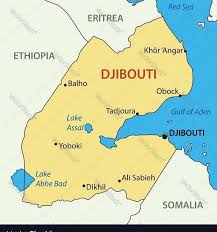 Située sur l’une des voies maritimes les plus fréquentées au monde, au carrefour entre l’Afrique de l’Est, la péninsule arabique, le continent asiatique et l’Europe via le canal de Suez, Djibouti est l’une des routes maritimes les plus sure. Ces infrastructures modernes de qualité lui confèrent le nom de plateforme logistique et commerciale pour l’Afrique de l’Est.
« Un hub idéal pour le ravitaillement de l’hinterland Est-Africain ».
I. CONTEXTES
Djibouti, membre fondateur de l’OMC a entrepris l’auto-évaluation des besoins de facilitation de échanges en collaboration avec l’OMC et l’OMD en 2009 et 2014 ; 
Un Comité technique national et multisectoriel sur la facilitation des échanges est institué par Arrêté N°2014-482 du 6 juillet 2014 ;
Djibouti a ratifié par la loi N°198/AN/17/7ieme L portant ratification de l’Accord sur la facilitation des échanges le 8 novembre 2017 ;
Notification des instruments de ratification le 5 mars 2019 à l’OMC à travers la mission permanente de Djibouti ;
La vision Djibouti 2035 inscrit les questions de la facilitation des échanges au cœur de la politique de développement et la Stratégie Nationale de développement du Commerce (SNDC) ;
Djibouti a investi ces 10 dernières sur les infrastructures portuaires, ferroviaires et autres infrastructures physiques, il y a eu la nécessité de capitaliser sur ces lourdes investissements en les rendant plus compétitives par la simplification des procédures et des outils de facilitation de commerce.
ii. Démarches d’assistance technique
La soumission de formulaire d’assistance technique au Secrétariat de l’ACP et la requête par le Ministre  de Commerce;
Elaboration et finalisation d’une TDR d’appui à la mise en œuvre de l’Accord sur la facilitation des echanges de Djibouti entre TradeCom II et le département du Commerce Extéreur;
Recrutement des experts internationaux par le Cabinet A.E.S.A pour une durée globale de travail de 6 mois;
Note conceptuelle élaborée par les experts sur les phases de mise en œuvre du Programme.
III. Phase de mise en œuvre du programme d’appui
Etape 
01
Réunion de lancement du Programme
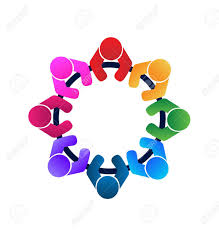 Atelier de formation sur l’AFE aux membres du CTFE
Etape 
02
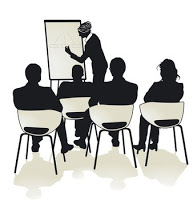 Consultation des parties prenantes et cadrages des activités du programme
Etape 
03
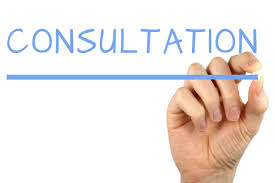 Etape 
04
Activités spécifiques
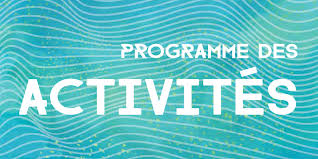 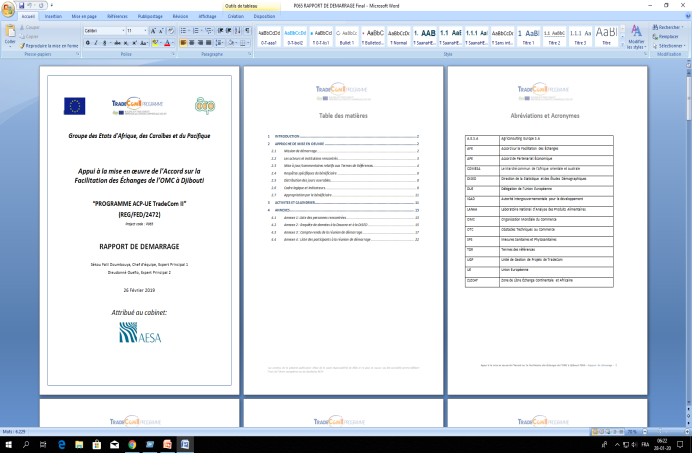 Etape 
05
Rapport intermédiaire
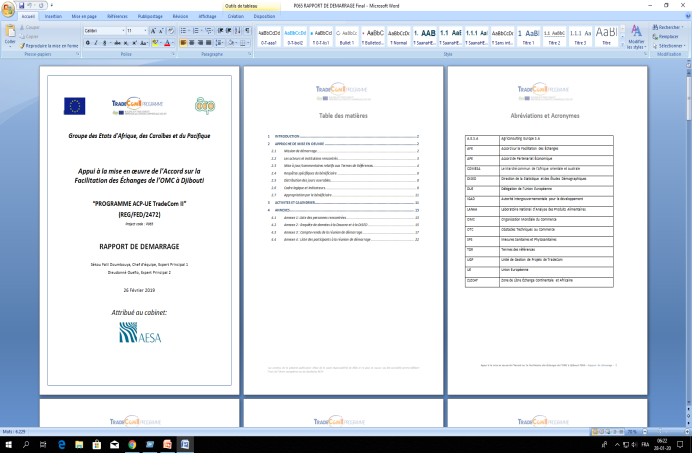 Etape 
06
Atelier de restitution
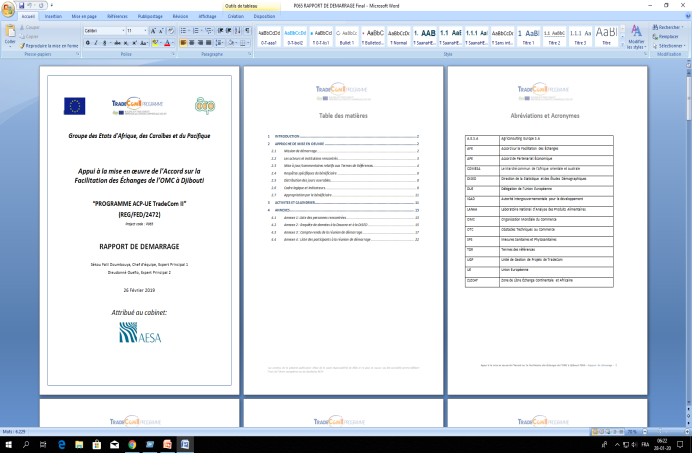 Rapport final
Etape 
07
Les livrables
Guide sur les mesures et formalités du Commerce extérieur des biens ; 
Inventaire et Harmonisation des besoins de mise en œuvre de l’AFE ;
Notification des catégorisations des mesures de l’AFE
Plan d’action quiquenal pour les membres du CTFE
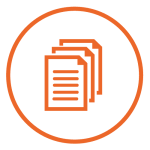 Les livrables
sur les mesures    et formalités
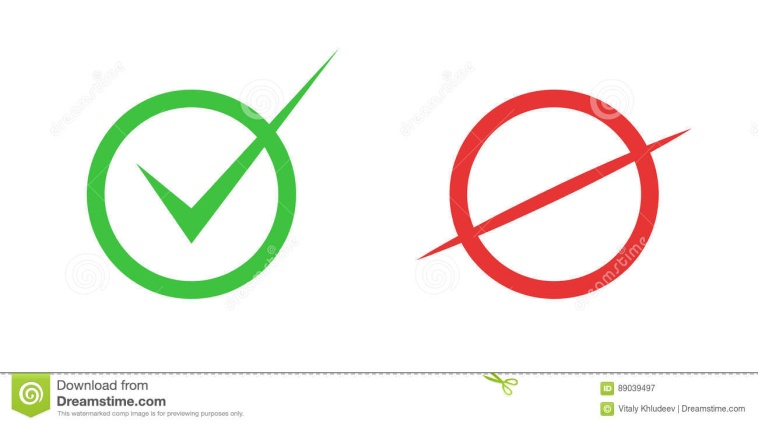 GUIDE
du Commerce extérieur des biens
INVENTAIRE
et Harmonisation
des besoins de mise en œuvre de l’AFE
NOTIFICATION
des catégorisations des mesures de l’AFE
PLAN D’ACTION
quiquenal pour les membres du CTFE
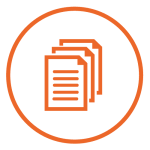 Le Guide sur les mesures    et formalités du Commerce extérieur des biens
Ce guide met l’accent sur les facteurs en lien avec la facilitation des échanges, des politiques transfrontaliers, les formalités pour le commerce des marchandises ainsi que les données statistiques ;
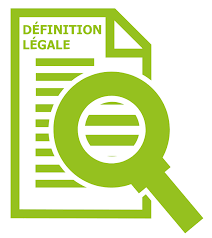 II contient les mesures sur les politiques et formalités à l’importation et à l’exportation ainsi que les indicateurs de performance de la facilitation des échanges de Djibouti ;
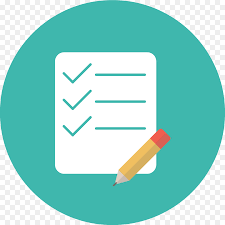 II contient les mesures sur les politiques et formalités à l’importation et à l’exportation ainsi que les indicateurs de performance de la facilitation des échanges de Djibouti ;
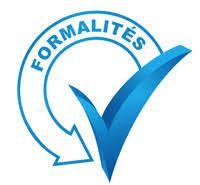 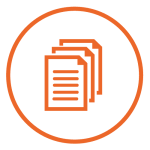 Inventaire et harmonisation des besoins en lien avec l’afe
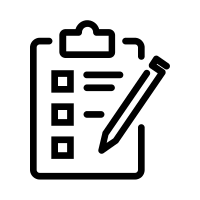 Les questionnaires distribués aux parties prenantes de l’AFE ont permis d’identifier les besoins et coûts pour l’harmonisation à l’AFE
Au total, 19 fiches d’avants projets ont été élaborés et validés par les membres du CTFE lors de l’Atelier de restitution ;
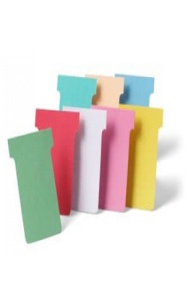 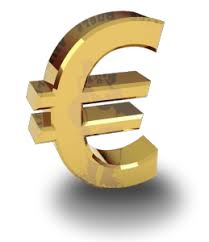 Le coût estimatif est de 1 980 000 USD ;
Ce document d’inventaire et d’harmonisation est un instrument évolutif sur une période de 5 ans de mise en œuvre de l’AFE  et va définir des actions prioritaires en terme d’harmonisation des besoins sur l’AFE.
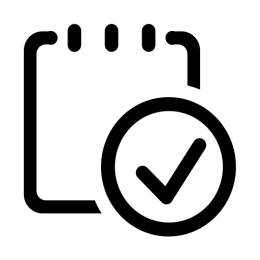 PLAN D’ACTION QUIQUENAL
Le plan d’action contient composantes :
La notification et le suivi des mesures de catégories A, B et C ;
La mobilisation des ressources de financement pour la mise en œuvre de l’AFE ; 
La formation des parties prenantes sur l’AFE ;
Le suivi évaluation actions de l’AFE ;
La notification des données de commerce extérieur auprès des organisations internationales ;
Le cout estimatif du plan d’action quinquenal s’éleve à 390 710, 38 USD $.
Guide sur le commerce extéreur
Ce guide met l’accent sur les facteurs en lien avec la facilitation des échanges, des politiques transfrontaliers, les formalités pour le commerce des marchandises ainsi que les données statistiques ;
II contient les mesures sur les politiques et formalités à l’importation et à l’exportation ainsi que les indicateurs de performance de la facilitation des échanges de Djibouti ;
Ce guide propose les renseignements sur les  institutions à la frontière; les certificats et les pièces justificatives ainsi que les démarches administratives pour les opérateurs économiques.
Inventaire et harmonisation des besoins en lien avec l’afe
Les questionnaires distribués aux parties prenantes de l’AFE ont permis d’identifier les besoins et coûts pour l’harmonisation à l’AFE ;
Au total, 19 fiches d’avants projets ont été élaborés et validés par les membres du CTFE lors de l’Atelier de restitution ;
Le coût estimatif est de 1 980 000 USD ;
Ce document d’inventaire et d’harmonisation est un instrument évolutif sur une période de 5 ans de mise en œuvre de l’AFE  et va définir des actions prioritaires en terme d’harmonisation des besoins sur l’AFE.
La notification de djibouti a l’afe
CATEGORIE
B
CATEGORIE
C
CATEGORIE
A
9
5
5
Articles 2 (1, 2); 6 (1,2,3) ;  
7(6,9) ; 8 et 10
Articles 10 (1, 2, 5, 8); 
Articles 11.4
Articles 1,1 –1,4 ; 5, 1-5, 3; 7,1- 7, 5 ; 7,7-7, 8 ; 10,3-10,4 ; 10, 7; 11,1-11,3 ; 11,5 – 11, 17
La notification de djibouti a l’afe
CATEGORIE C
( Suites)
CATEGORIE B
CATEGORIE A
CATEGORIE A
VI. LECONS TIREES
Certains activités de l’appui à la mise en œuvre comme la plateforme sur le commerce extérieur, le développement de commerce électronique, le commerce des services à cause de durée limitée et ressources allouées ;
Les champs de certains activités d’appui ont été rétrécis la publication du Guide sur les mesures et formalités du Commerce extérieur des biens ; l’évaluation des mesures de conformité à l’AFE est limitée et les questions de facilitation des échanges ne pouvaient pas être traités d’une manière approfondie;
Djibouti a honoré l’engagement de notification des mesures A, B et C.
Une réelle appropriation national des engagements vis-à-vis de l’Accord de l’AFE par les parties prenantes;
L’Atelier de formation sur l’outils de simulation des données tarifaires « TRIST » a contribué  aux réflexions des négociations sur la Zone de Libre-échange Continentale et Africaine ; 
 A travers les questions de renseignements sur l’harmonisation, plusieurs domaines de reformes ont été identifié avec les parties prenantes.
JE VOUS REMERCIE DE VOTRE AIMABLE ATTENTION